Welcome to Parent SENIOR Night
MIHS Class of 2024
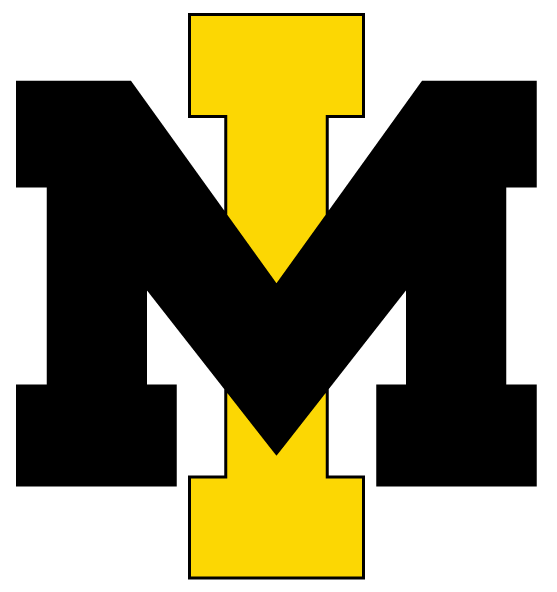 Debora Lubbers, Principal
Angela Owens, Assistant Principal

Wanda Luthman, Senior Counselor
Gabrielle Ash, College & Career Specialist
BPS High School Graduation Requirements
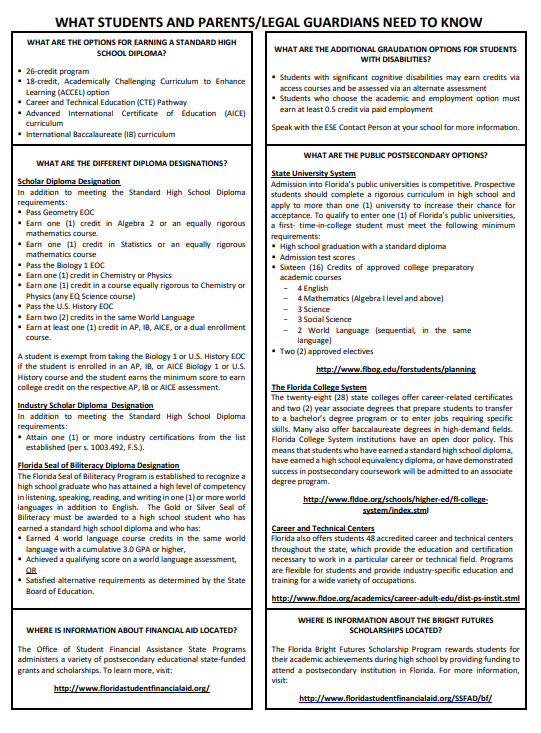 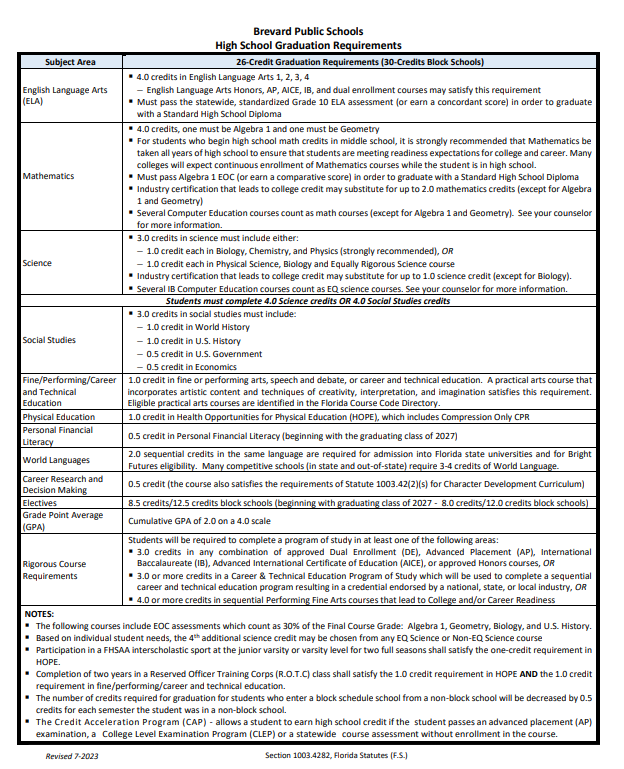 SAT and ACT Dates
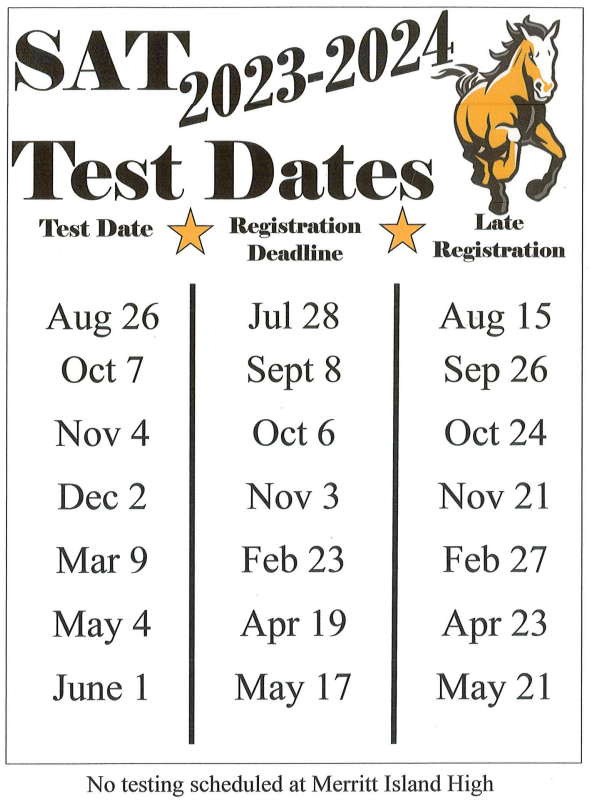 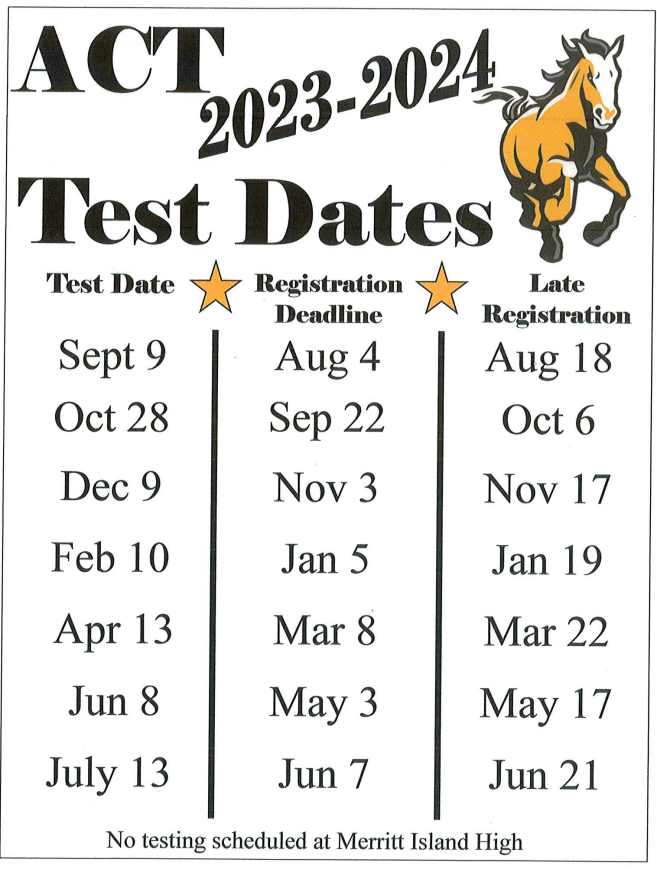 SAT/ACT Test Prep
Khan Academy – Free (SAT)
Kaplan – Paid Service (ACT)
Private Tutors
Study books (stop by and see Mrs. Ash in E-126)
College Admissions
TIPS from Admissions Directors

Apply Early
Check and read your email
Check Status
Check and read your email
Take SAT/ACT multiple times
Check and read your email
Check and read your email
Apply directly through the institution OR the Common App – do NOT do both!
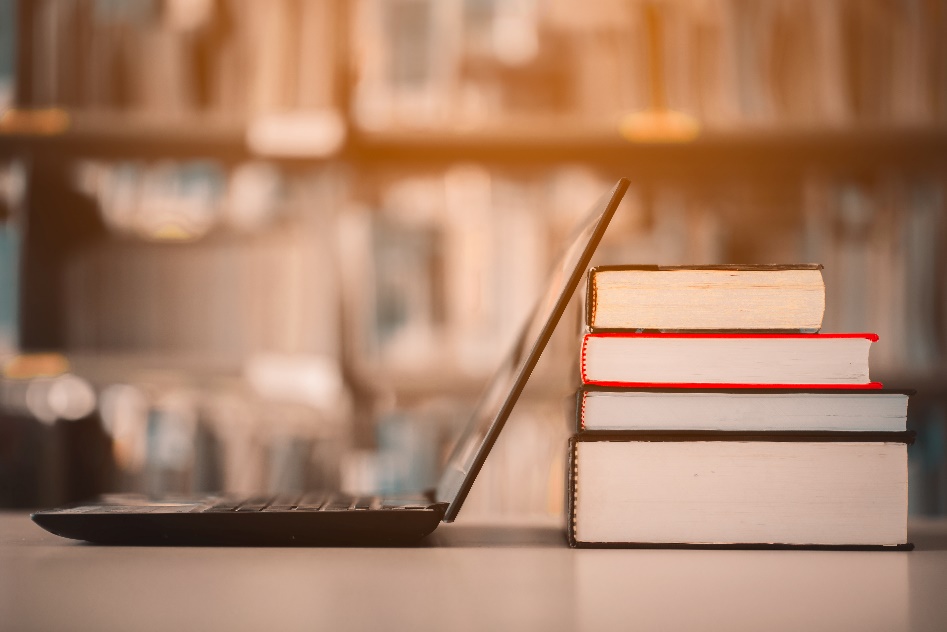 College Recruiters at MIHS
Sept. 25th @2:00pm – Univ of Florida
Sept. 25th @2:30pm – Univ of South FL
Sept. 26th @1:00pm – FL Poly Univ
Sept. 27th @1:00pm – FL Gulf Coast Univ

Oct. 5th @1:00pm – FIU

Oct. 9th @1:00pm – Univ of North FL
Oct. 10th @10:30am – FL Tech

Nov. 2nd @10:00am - SCAD
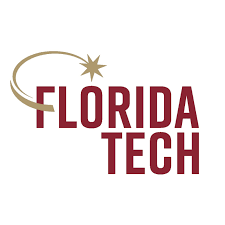 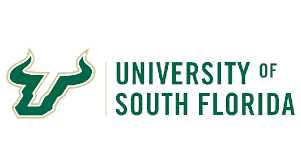 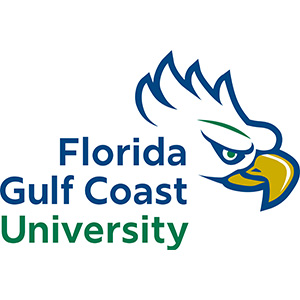 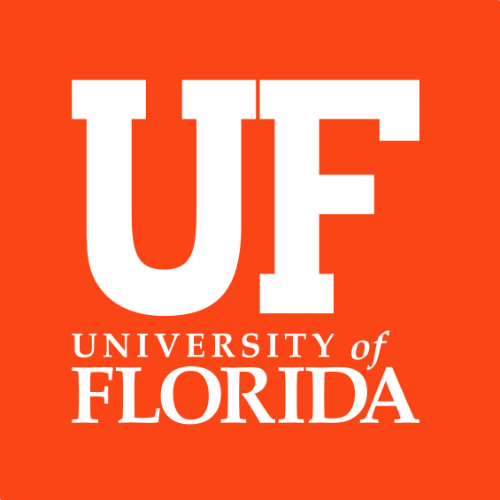 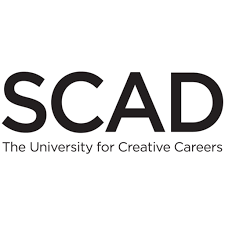 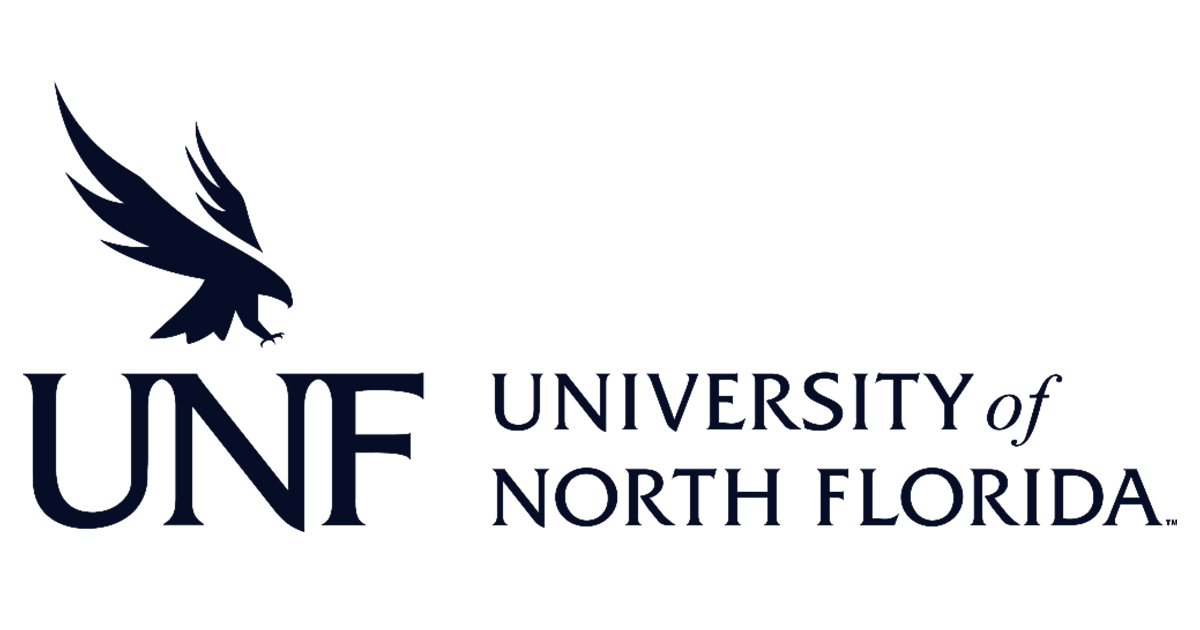 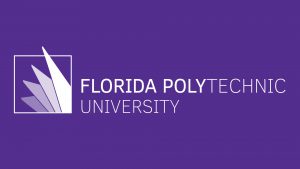 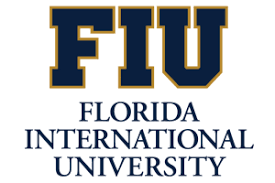 Off to College Night
Tuesday, October 17th 6:00-8:00PM in the Media Center
5 different College Representatives will be speaking on all topics related to general college admissions (refreshments will be provided)
Colleges include: UCF, Florida Tech, EFSC, Keiser, Florida Southern, and Rollins College
State University System Admissions Matrix
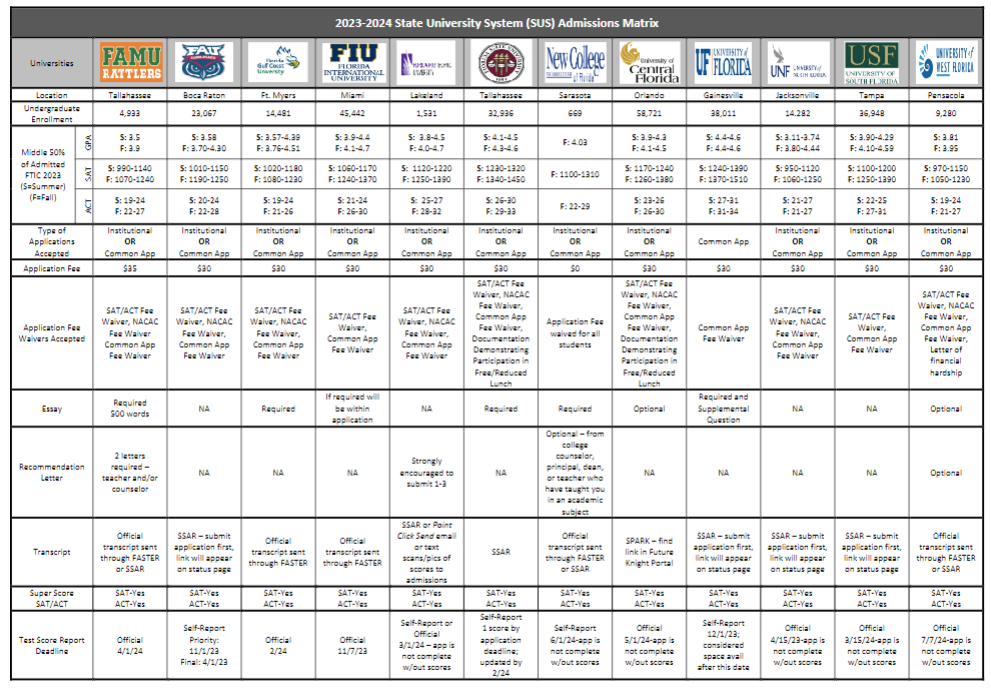 State University System Admissions Matrix
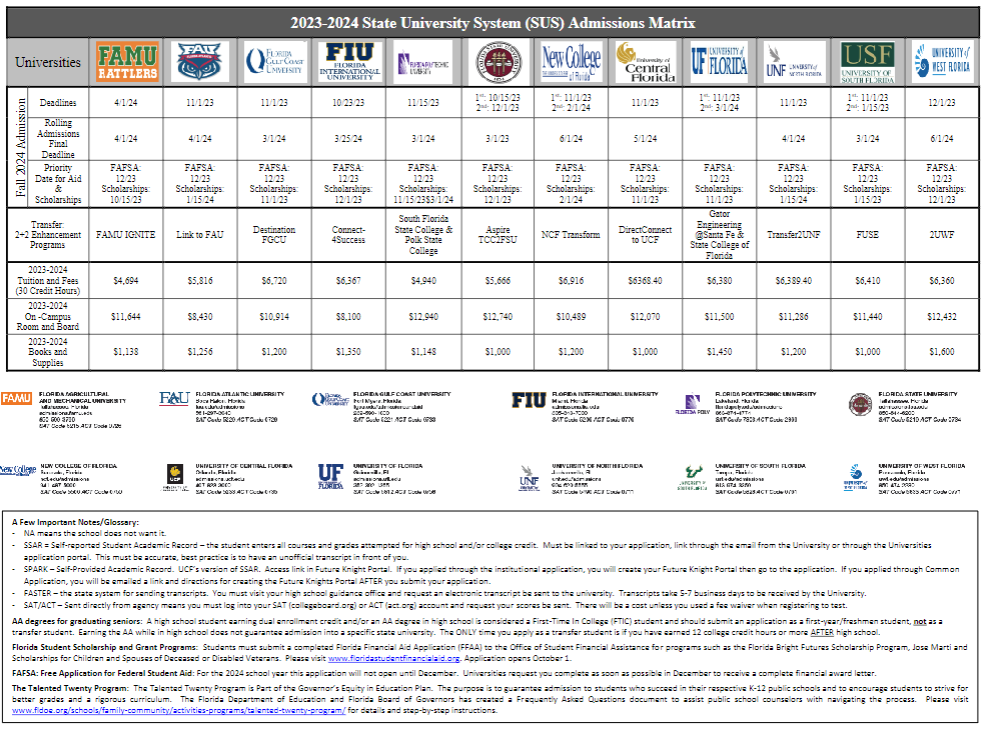 Bright Futures
5 Requirements for Bright Futures

Application window opens Oct. 1st – apply by graduation
Complete all required coursework
The GPA used is based on core courses (will use 2 additional core courses if needed)
COMBINATION OF Volunteer & Work Hours 
TESTS – ACT or SAT  or CLT (last test that can be used is August 2024 administration).  MUST send scores to at least 1 public university in FL.
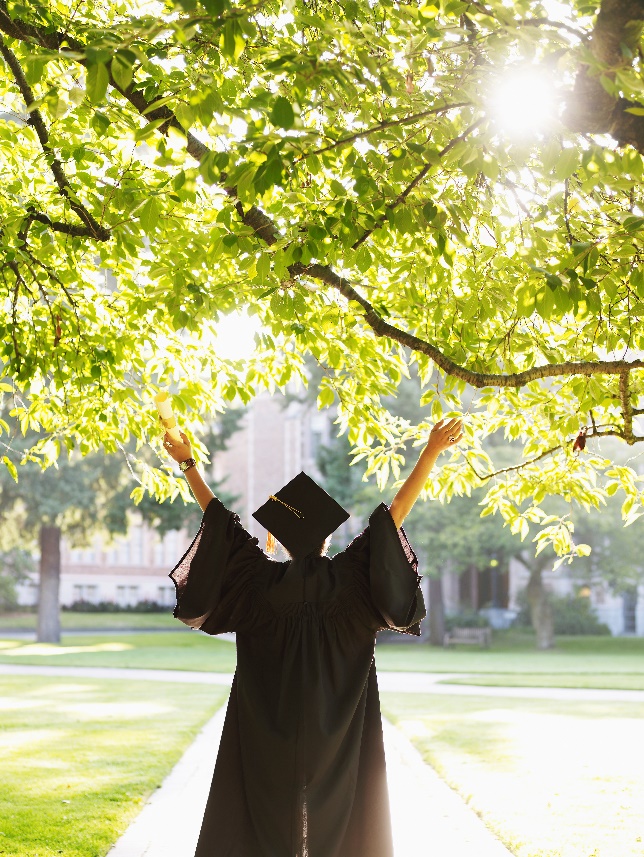 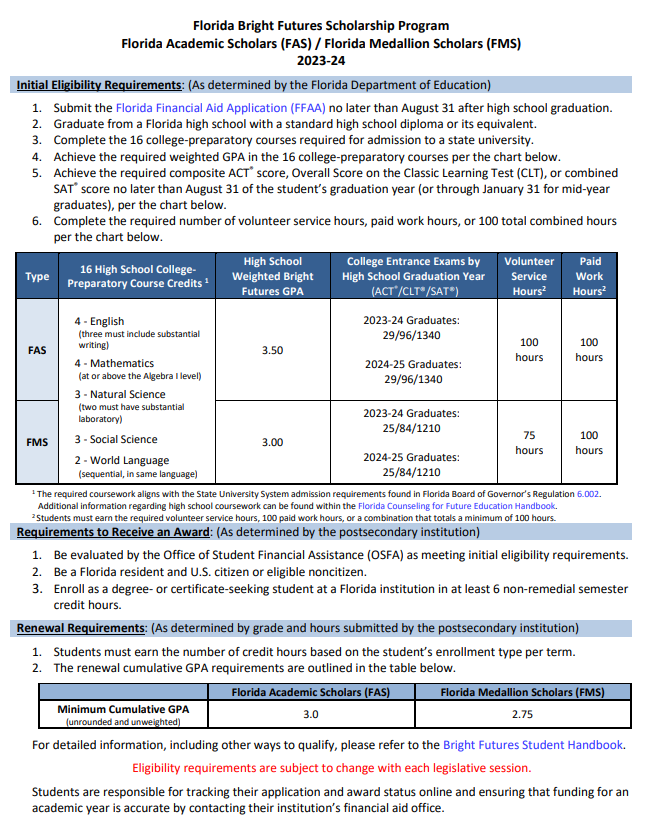 Bright FuturesScholars & MedallionAwards
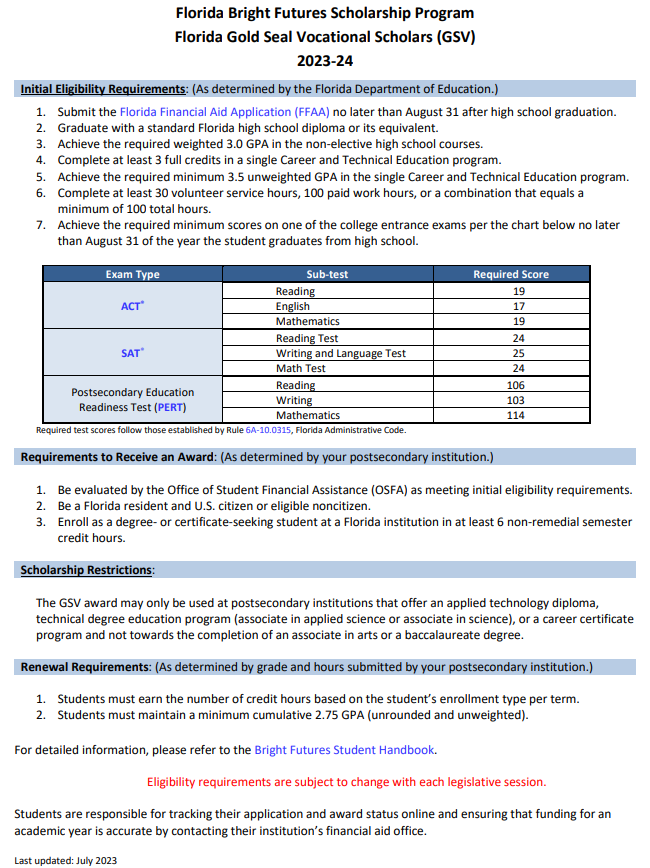 Bright FuturesFL Gold Seal Vocational Scholars
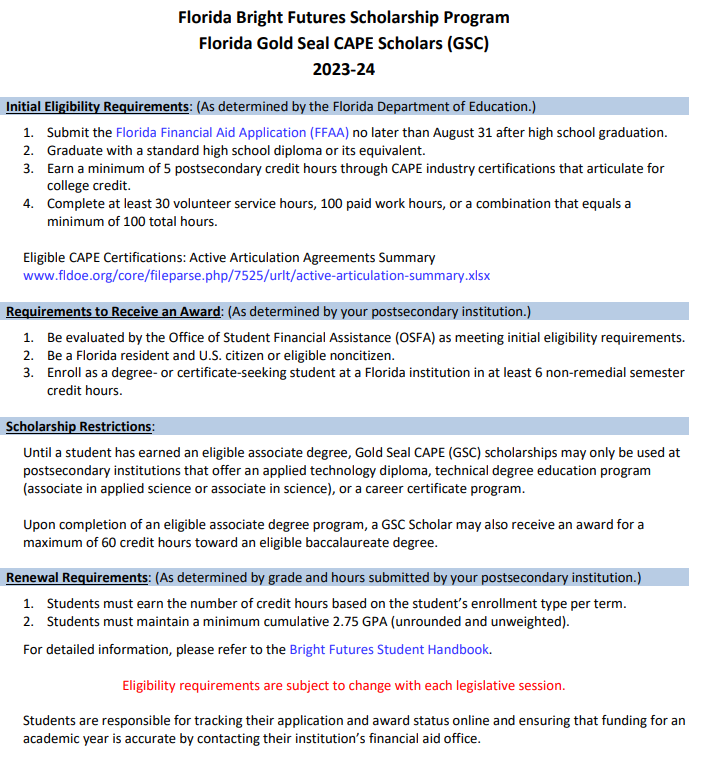 Bright FuturesFL Gold Seal CAPE Scholars
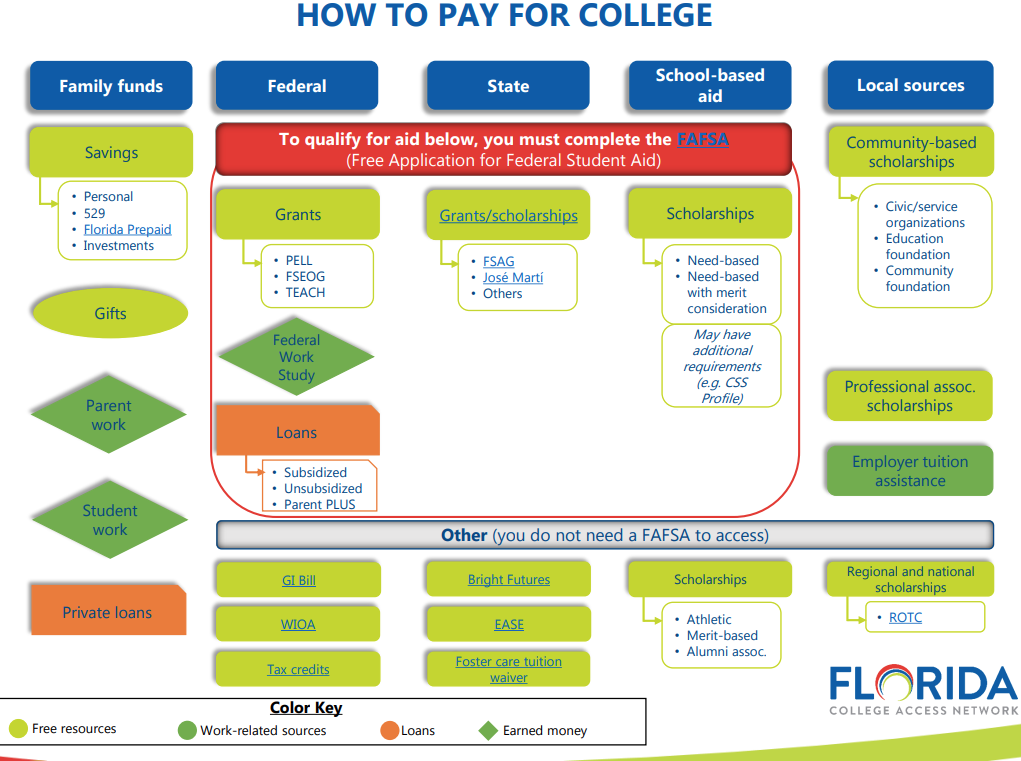 How to Pay for College
FL Shines offers advice/webinars for applying to colleges and seeking scholarships.


https://www.floridashines.org/go-to-college/pay-for-college
Florida Shines.org FREE webinars
EVERY Senior should complete the FAFSA and Bright Futures applications.
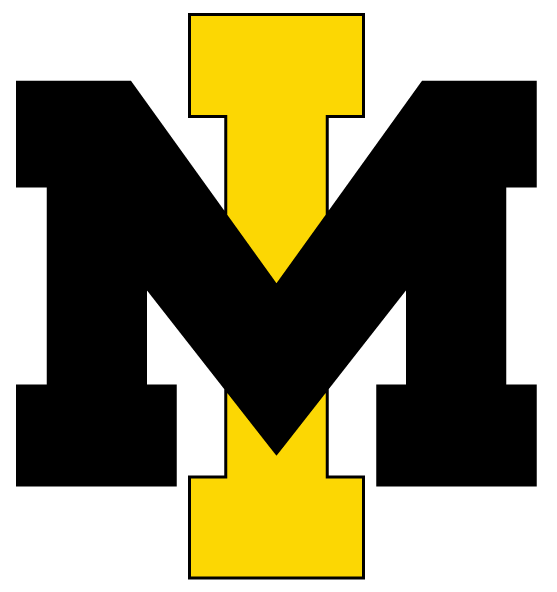 FAFSA is Changing
FAFSA Workshop

January 16, 2024
6pm
MIHS Media Center
Every graduating senior should complete the FAFSA.  
Opens in December
Please bring the following:
Active email for students and parents
Copy of 2022 tax return & W-2
Student and parents’ social security number
Scholarships
The scholarship page is updated weekly
Read the newsletter weekly for scholarship opportunities
Students can make appts with Mrs. Ash to discuss specific scholarships
Mrs. Ash has a working binder with scholarship information – students may come and peruse at any time.
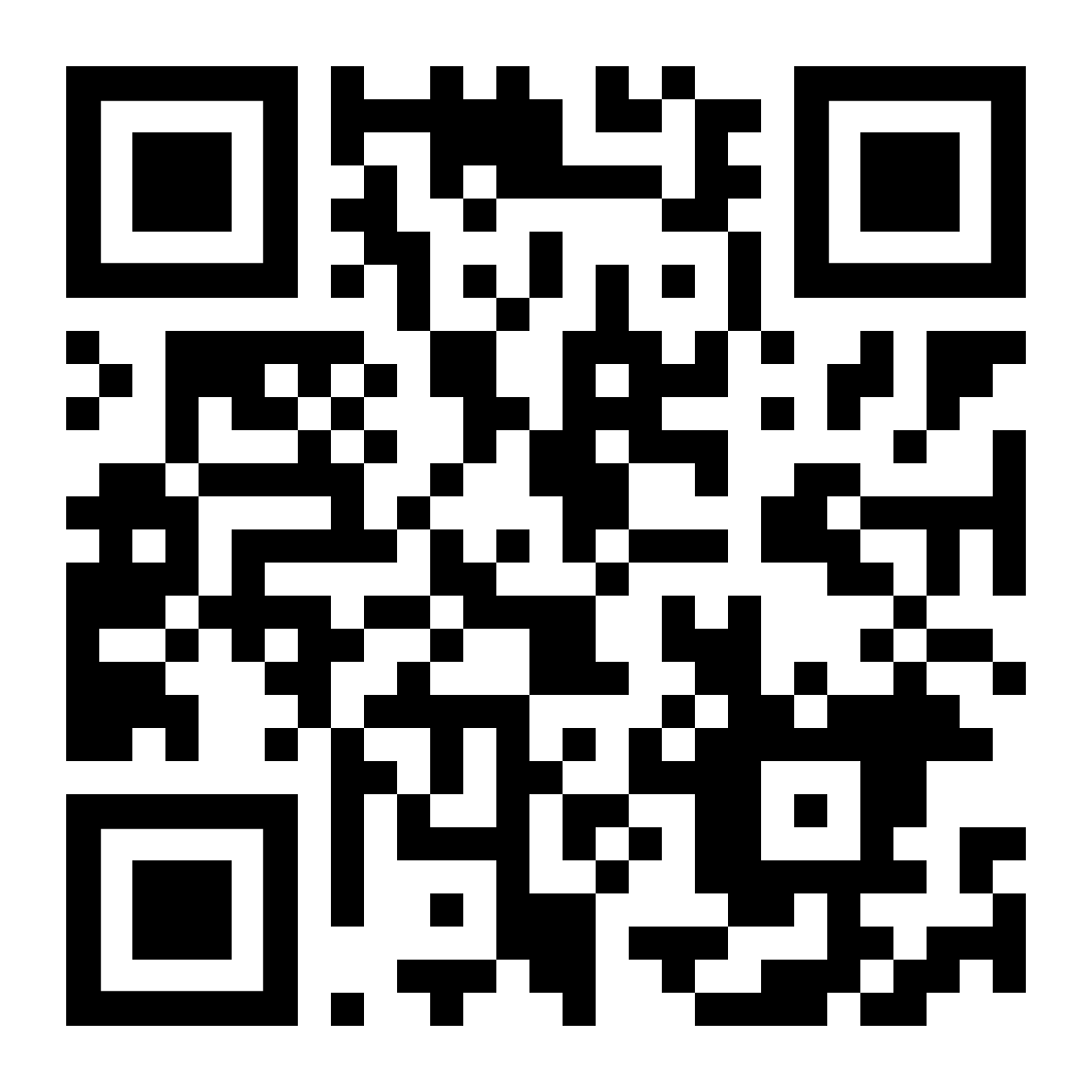 Scholarships
College Board Big Future
FASTweb.com
Merit scholarships through Admissions Office at the Universities/Colleges to which you apply
University/College Foundation Scholarships
Alumni Scholarships
Brevard Schools Foundation (applications available Spring 2024)
Studentscholarships.org newsletter
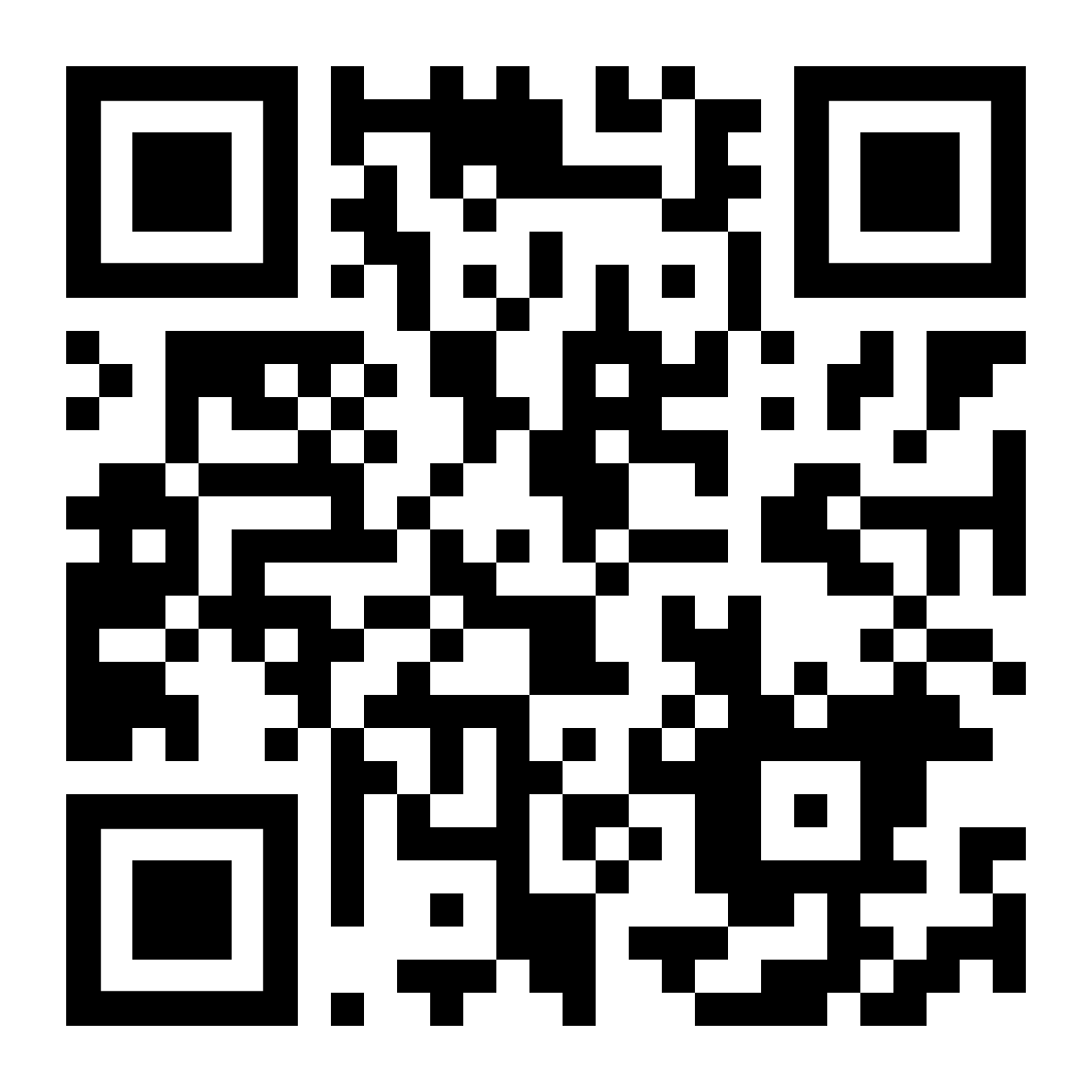 Senior Dates
Schedule your SENIOR picture at www.dsp-photo.com.  You MUST be photographed by Dec. 7 in order to appear in the yearbook.
Order your SENIOR Islander Yearbook at www.Jostens.com.  The price is $80 but will increase.
Prom is scheduled for April 13, 2024 at the Pavilion at the Radisson in Port Canaveral.
Universal’s GRAD BASH TBD
Graduation – TBD by BPS
Senior Ads can be purchased by going to Jostens.com and click on “create my ad”.  Early bird pricing ends Nov. 3, 2023 for discounted price.  Final deadline Jan. 26, 2024.
Senior Sunrise 
Oct. 13, 2023
 Time: TBD 


Cap and Gown Order       Deadline Dec. 1, 2023
www.Jostens.com
United States Military
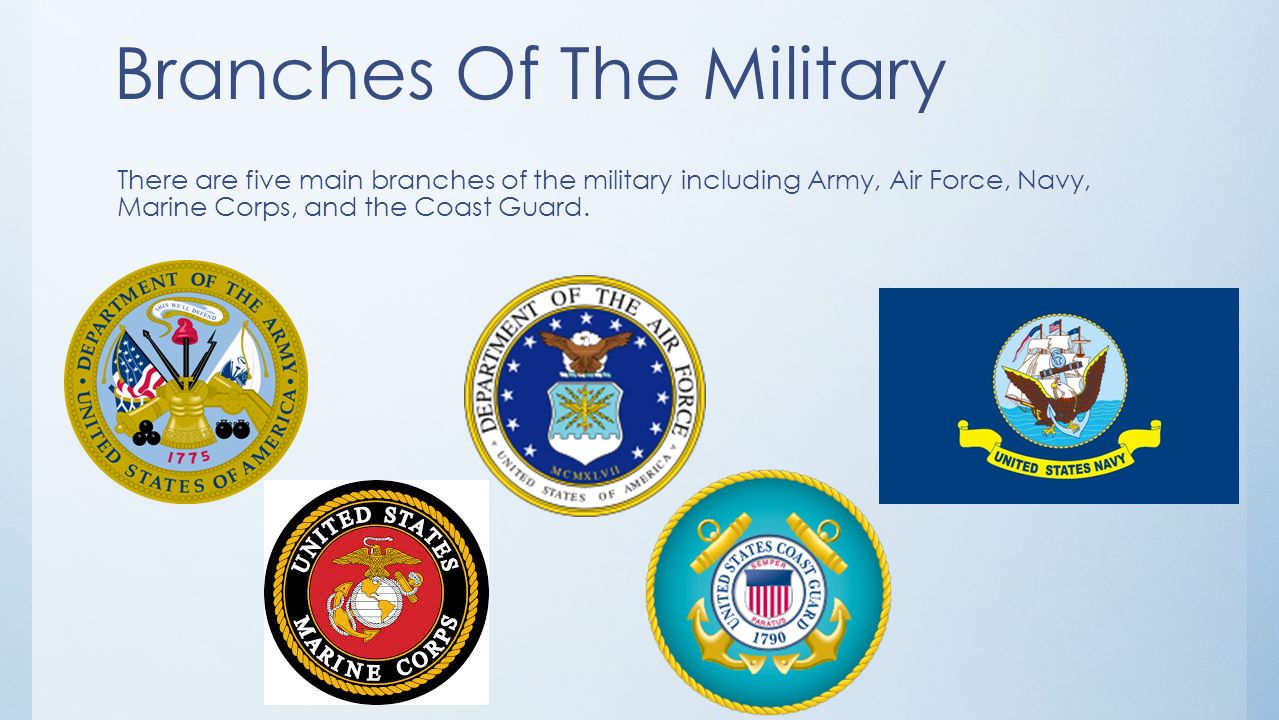 Career Highlights
Career Interviews
Fire Rescue/Paramedic
Real Estate Broker
Social Media Director 
Dentist/Orthodontist
Blackhawk Helicopter Pilot
Universal Technical Institute
Teaching Interventions Keeping Individuality, Inc. (RBT)
Blue Marlin Realty
Career Fair
Career FAIR

March 19, 2024
6pm
MIHS Gym
Post Secondary Plans/Opportunities
Make an appt to see Mrs. Ash and discuss post-graduation plans.  
EVERY SENIOR NEEDS TO HAVE A PLAN!!!
Internships
Vocational programs
Workforce
Apprenticeship
Travel (gap year)
Study Abroad
Make an Appointment with Mrs. Ash
Make an 
Appointment with 
Mrs. Luthman
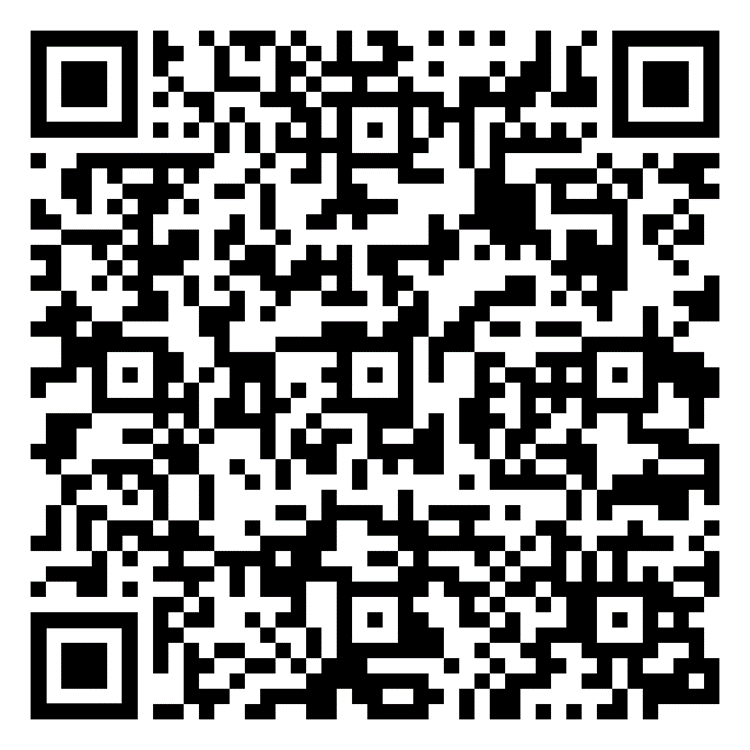 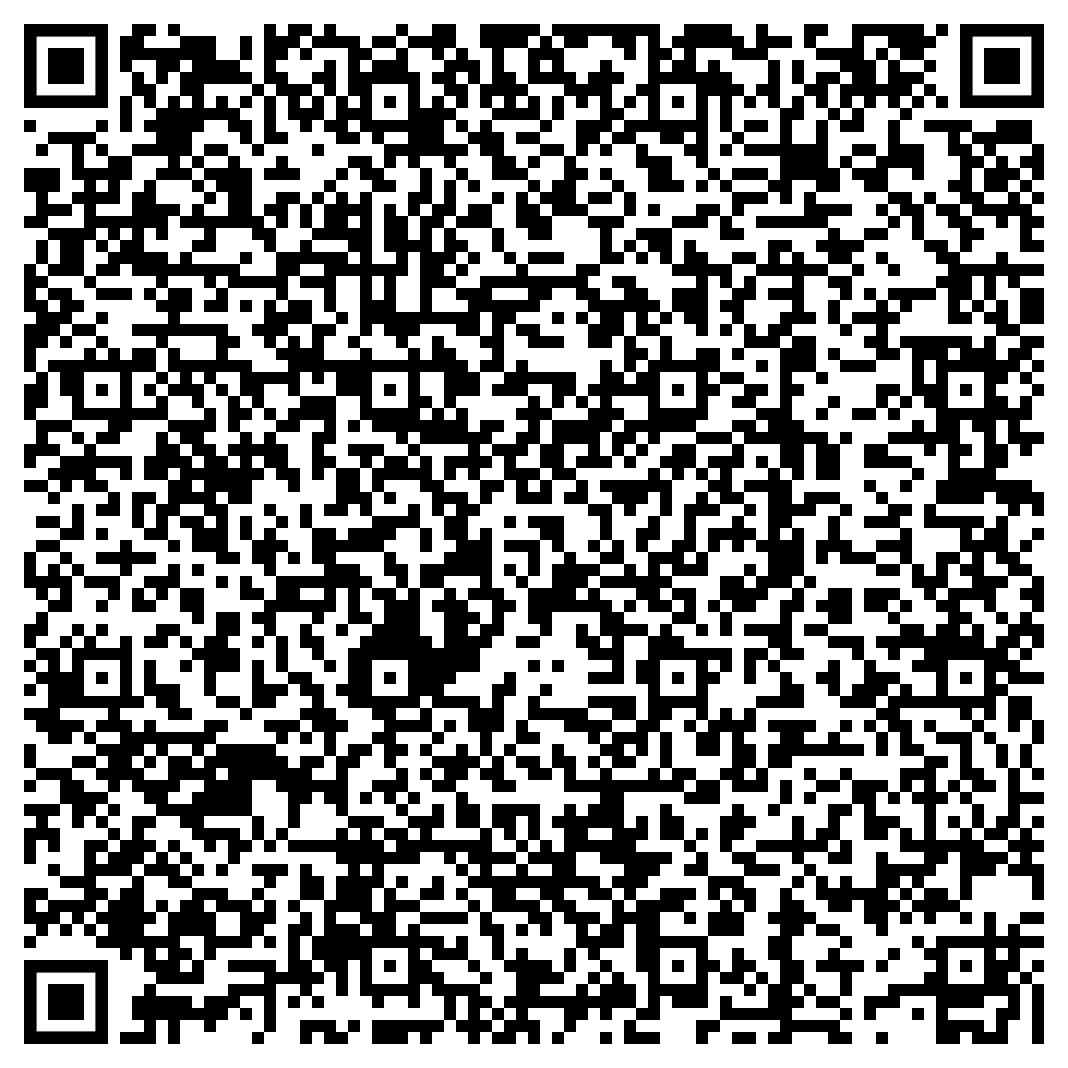